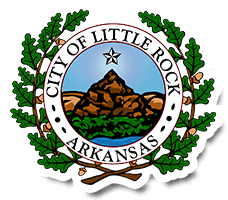 2025 CITY OF LITTLE ROCK Disparity Study
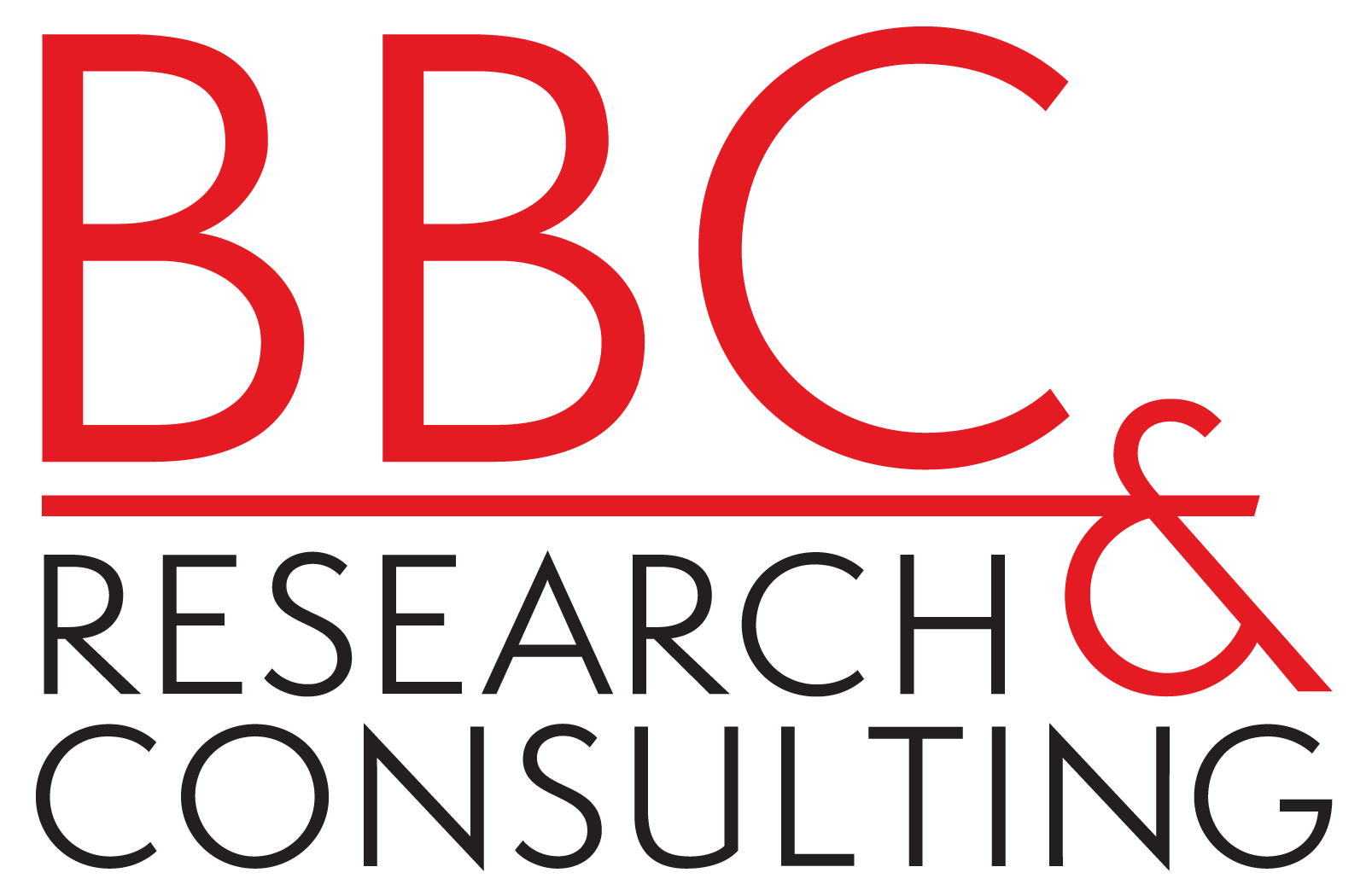 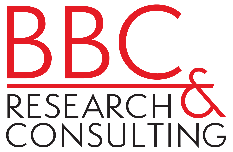 Denver, CO
PRIME CONSULTANT
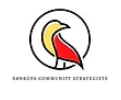 Little Rock, AR
SANKOFA COMMUNITY STRATEGISTS
Atlanta, GA
INTERVIEW &
PROGRAM EXPERT
LEGAL EXPERT
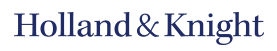 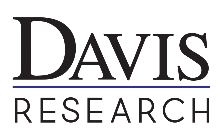 Calabasas, CA
SURVEY EXPERT
Assess disparities between participation and availability 
Assess marketplace barriers
Recommend refinements
Refine implementation of Federal DBE Program
Provide evidence of barriers
Inform remedial efforts
Ensure constitutionality
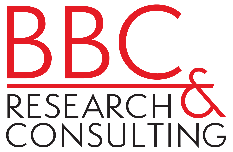 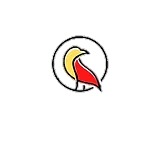 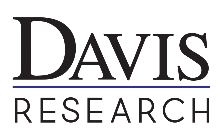 SANKOFA COMMUNITY STRATEGISTS
Webpage/email
Task notices
Presentations



Public meetings
Business surveys
Interviews 
Focus groups
BBC RESEARCH AND CONSULTING TEAM
Systems, types, and formats
Data requests and collection
Program and policy analysis
City consultation and reviews
AGENCY DATA
SURVEY
DATA
Construction/ professional services/ non-professional services/ supplies
Prime and subcontracts
Five-year study period
Lines of work
Business size
Geography
Ownership
CUSTOM CENSUS
Lines of work
Vendor role
Business size
Geography
Capacity
Interest
Ownership
Dollars awarded
=
Disparity Index
X 100
Dollars available
< 80 = substantial disparity
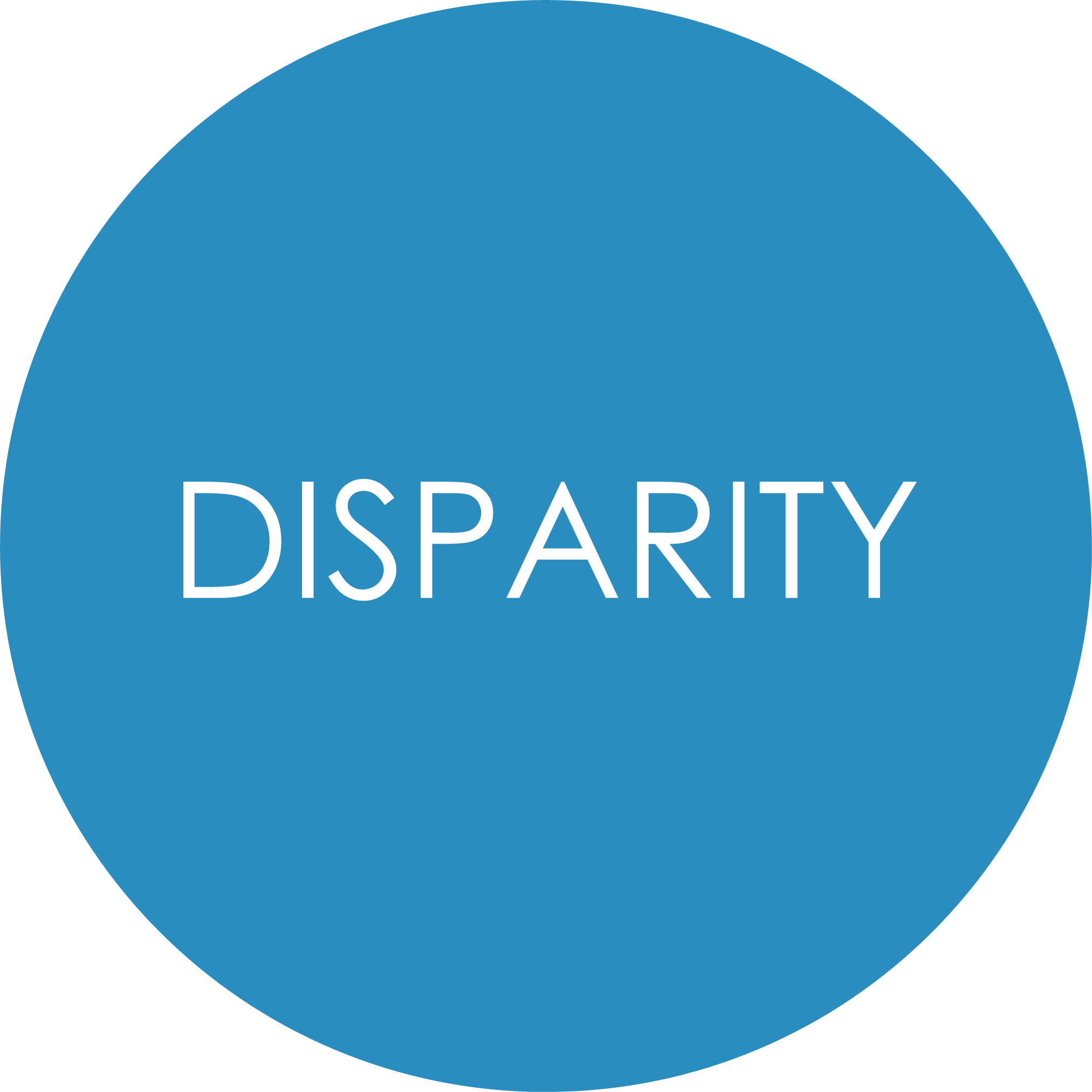 JUNE

JULY

AUGUST
	SEPTEMBER

OCTOBER

NOVEMBER

DECEMBER

JANUARY

FEBRUARY

MARCH

APRIL
MAY
Project initiationData assessment
Data analysis
Community engagement
Data review
Draft report
Final report